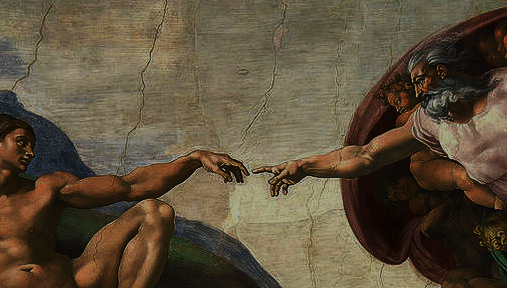 FamiliAs Formando Discípulos
La Creación
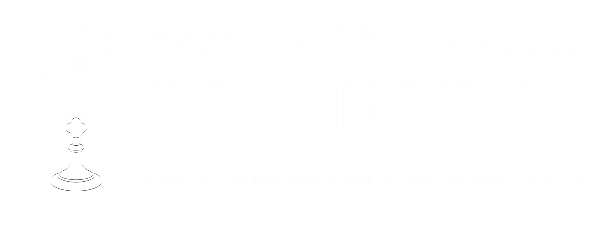 Oración inicial
Jesucristo, Señor Nuestro, 
Te encomendamos a nuestra familia y te pedimos tu bendición y protección.   Te amamos mucho, con todo nuestro corazón.  Te pedimos que ayudes a nuestra familia a ser más como la Sagrada Familia.  Ayúdanos a ser amables, amorosos y pacientes los unos con los otros.  Danos la gracia que necesitamos para ser tus discípulos y para algún día alcanzar la santidad.  Te lo pedimos en tu Santo Nombre. 

Amén.
rompehielos
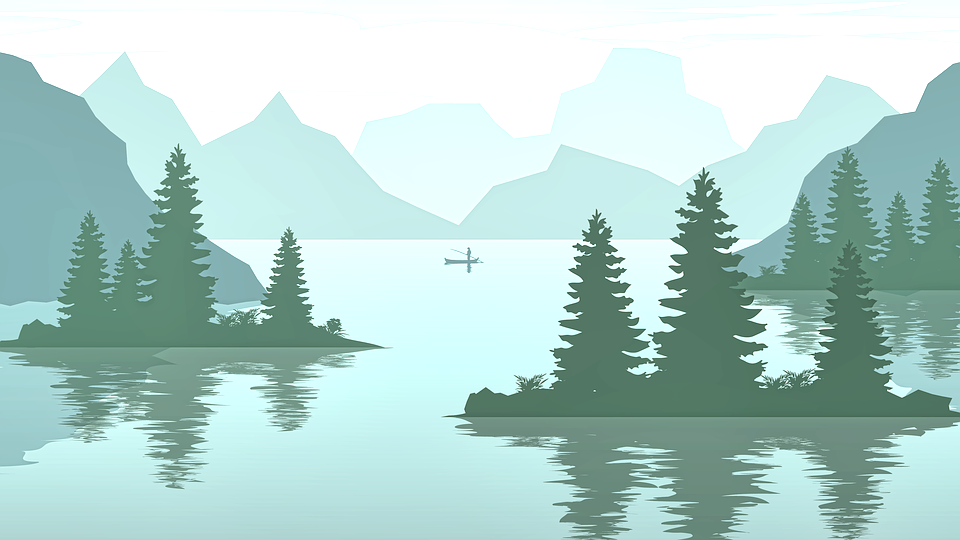 ¿Cuál de las creaciones de Dios disfrutas más?
¿Prefieres la playa o la montaña? 
¿Qué tipo de entornos naturales o actividades les gustan? (como: pescar, acampar, hacer picnic, pasear en bote, observar aves, etc.)
Repaso del concepto
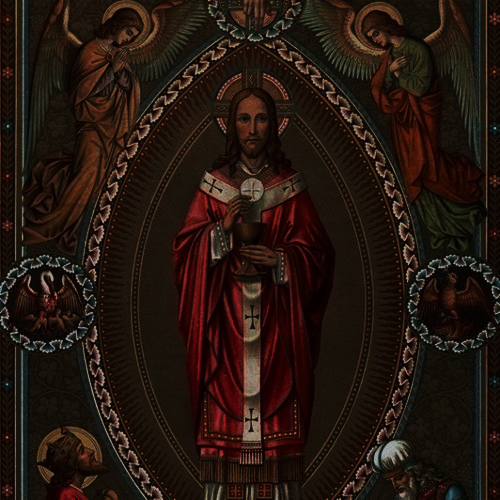 Hoy hablaremos sobre cómo Dios hizo una alianza con Adán, como Adán era el Sumo Sacerdote del Jardín del Edén y como Jesús es ahora nuestro Sumo Sacerdote.
Leer: Génesis 2
¿Qué creen que significa el término  aliento  de  vida?
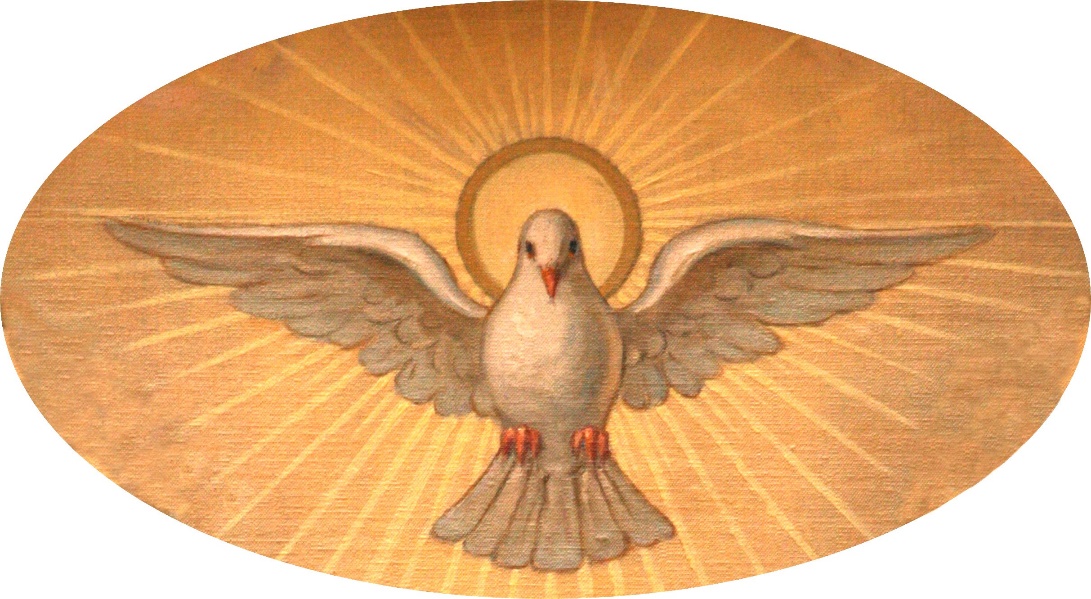 Los árboles del Jardín del Edén
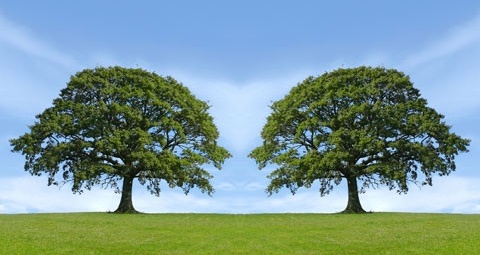 Adán y Eva
https://youtu.be/22t2vetyiDg
Las familias comparten sus experiencias
¿De quién eres responsable y cómo le cuidas?
Calendario litúrgico
El 1 de noviembre, Día de Todos los Santos, celebramos y le mostramos a Dios que estamos agradecidos por los santos que están en el Cielo y por toda la ayuda que nos brindan.

El 2 de noviembre, Día de los Fieles Difuntos, oramos por nuestros seres queridos que han fallecido, así como por todos aquellos que están en el Purgatorio esperando que oremos por ellos, para que ellos también puedan ir al Cielo y finalmente estar con Dios para siempre.
Compartiendo
Muestren la foto / imagen y hablen sobre los seres queridos por los que orarán durante el Día de los Difuntos, que se celebra el 2 de noviembre.
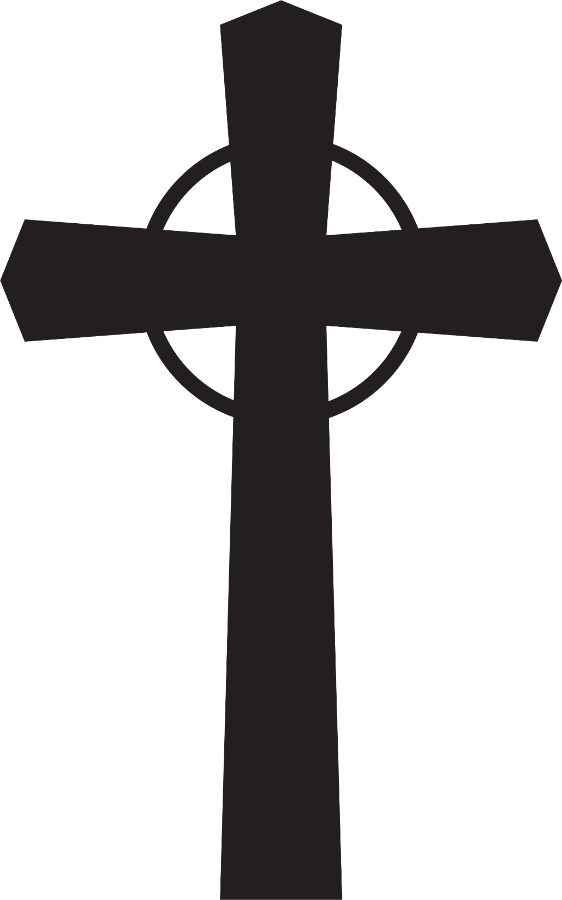 Oración Final
Dado que octubre es el mes del Santo Rosario, usaremos los folletos del Rosario para Niños para que recemos una década del Rosario por los difuntos y en especial por nuestros  seres queridos que han muerto.
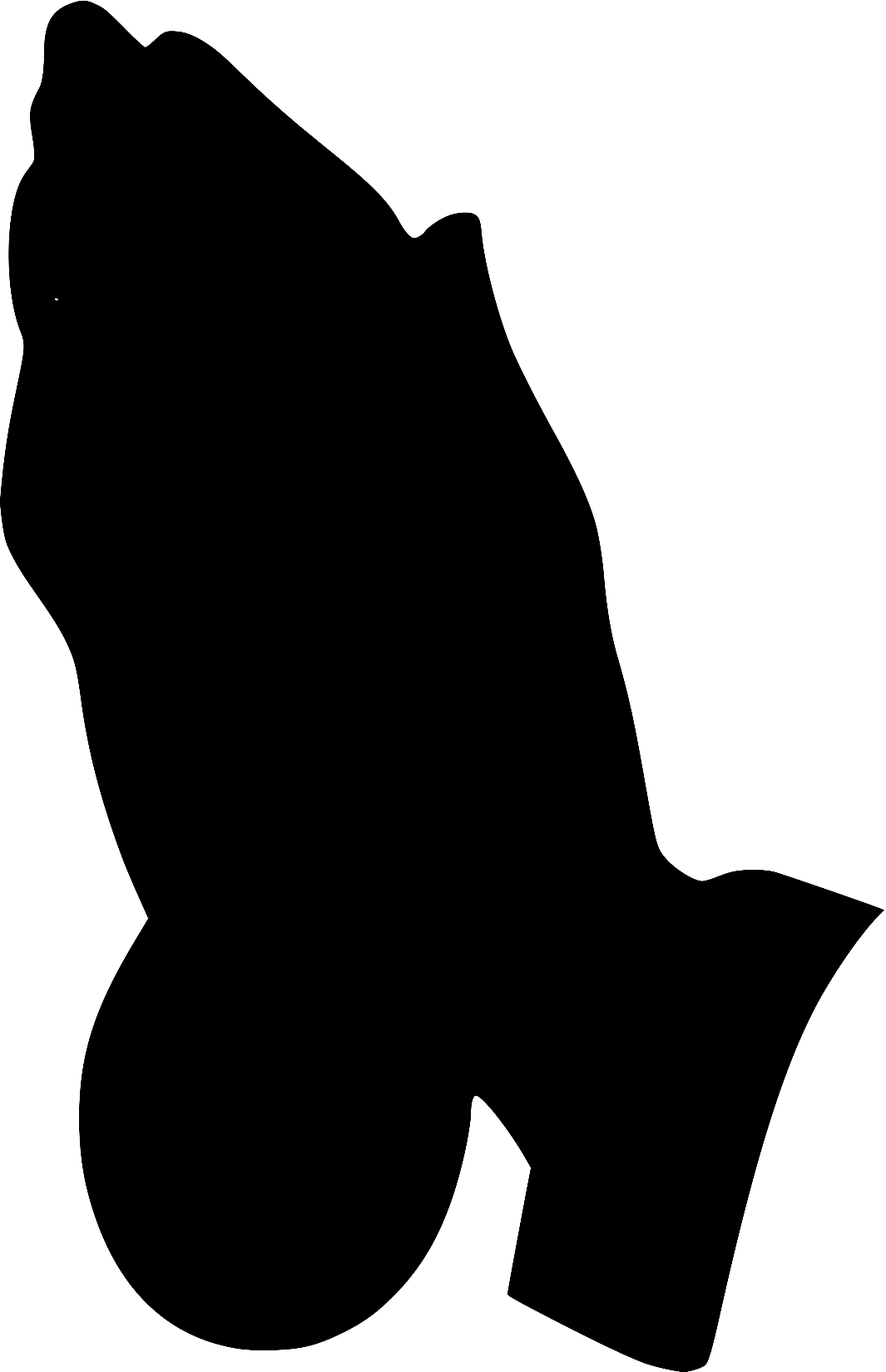 Próxima Reunión